TIK dalam Pembelajaran Fisika
Nama	: Rizky Merian Muspa
NIM		: 1907041011
Kelas 	: A
Tujuan
Untuk memahami simulasi fisika berbantuan aplikasi Phet (Materi Efek Fotolistrik)

Untuk Menentukan nilai konstanta Planck dari simulasi yang telah dilakukan
Teori
Untuk melepaskan elektron dari logam diperlukan sejumlah tenaga tertentu yang tergantung pada jenis logamnya. Tenaga tersebut diperlukan karena elektron terikat oleh logam. Elektron yang lepas dari logam karena dikenai foton (hasil efek fotolistrik) di sebut foto electron
Sinar cahaya memantul dari sumber menuju katoda (+) Elektron terlepas dari permukaan katoda menuju anoda serta mengalir sehingga menghasilkan arus
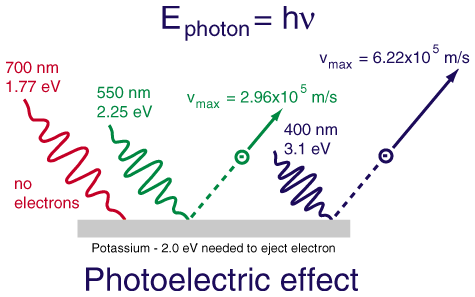 Gambar 1. Proses terjadinya 		    Efek Fotolistrik
Langkah Kerja
Login ke PHET lalu mengunduh simulasi Efek Fotolistrik 
Buka file hasil unduhan dan mengatur beberapa pengaturan
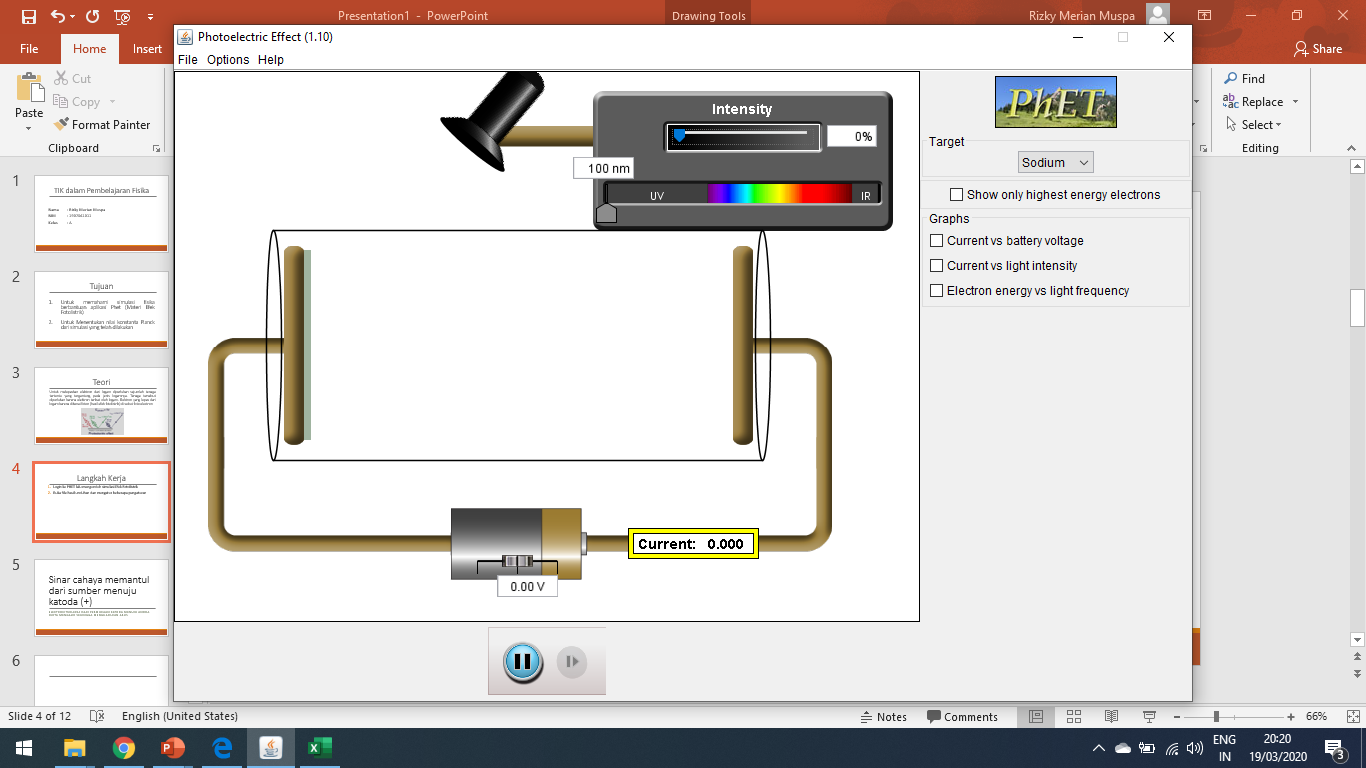 Gambar 2. Tampilan awal 			  		    Simulasi Efek Fotolistrik
Langkah Kerja
Mengatur Intensitas pada posisi 50%
Mengatur Panjang Gelombang dimulai dari 380 nm
Mengatur Tegangan dimulai dari 1,20 volt
Lalu menekan tombol mulai
Membaca arus yang terbaca pada layar
Mencatat Pada Ms. Excel data yang diperoleh
Menyimpan gambar hasil simulasi (Lampiran 1)
Langkah Kerja
Mengulangi kembali langkah 4-9 dengan catatan :
 Panjang Gelombang dinaikan +20 nm disetiap kali pengulangan
 Tegangan diturunkan -0,20 volt disetiap kali pengulangan
 Mencatat Data yang diperoleh
 Menyimpan kembali gambar saat pengulangan
Mengambil data sejumlah 6 kali lalu mengakhiri kemudian menganalisis.
Hasil
Tabel 1. data hasil simulasi
Hasil
Kesimpulan
Dapat memahami simulasi serta mendapatkan pengalaman serta pengetahuan baru terkait dengan penggunaan simulasi fisika berbantuan PHET ini.
Didapatkan nilai Konstanta Planck sebesar 6,0677 x 10-34 J.s
Lampiran 1.
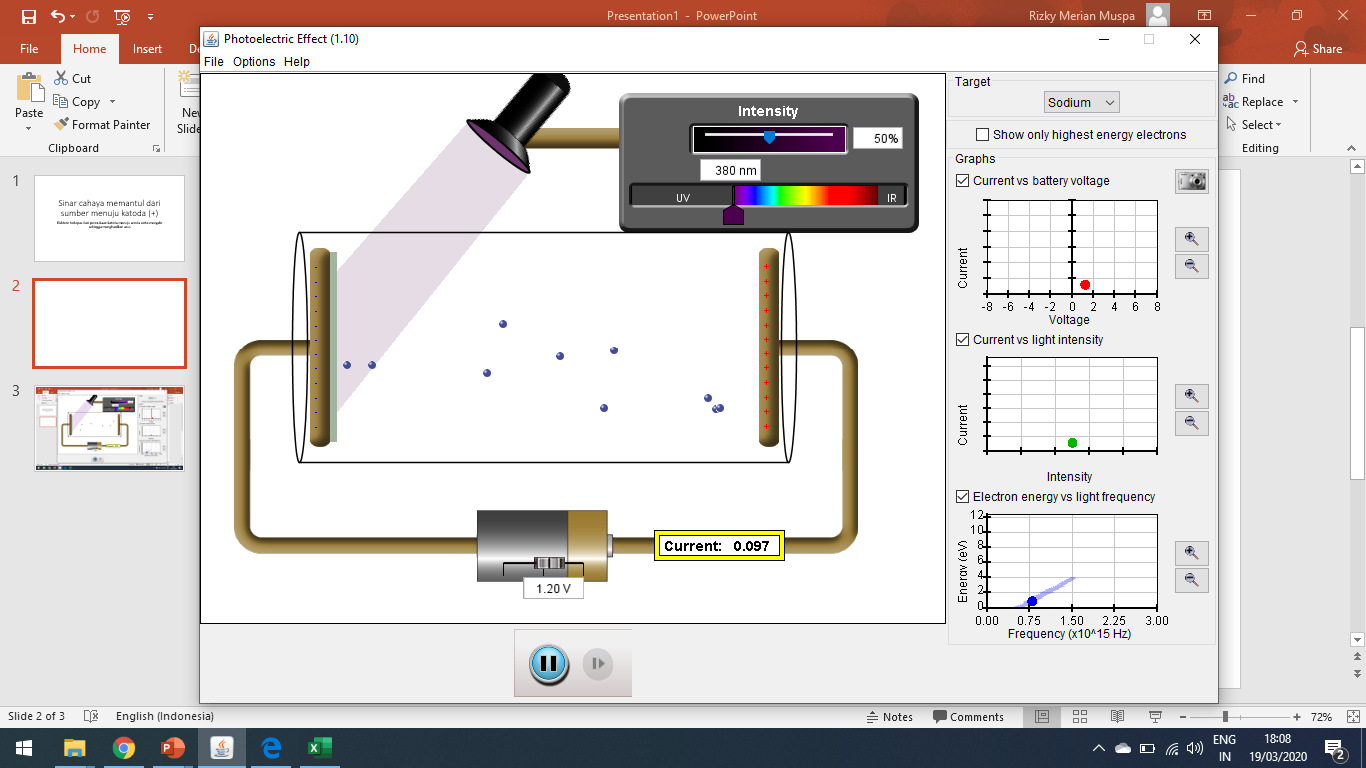 Keterangan :
Intensitas = 50%

λ = 380 nm

V = 1,20 volt
I = 0,097 A
Lampiran 2.
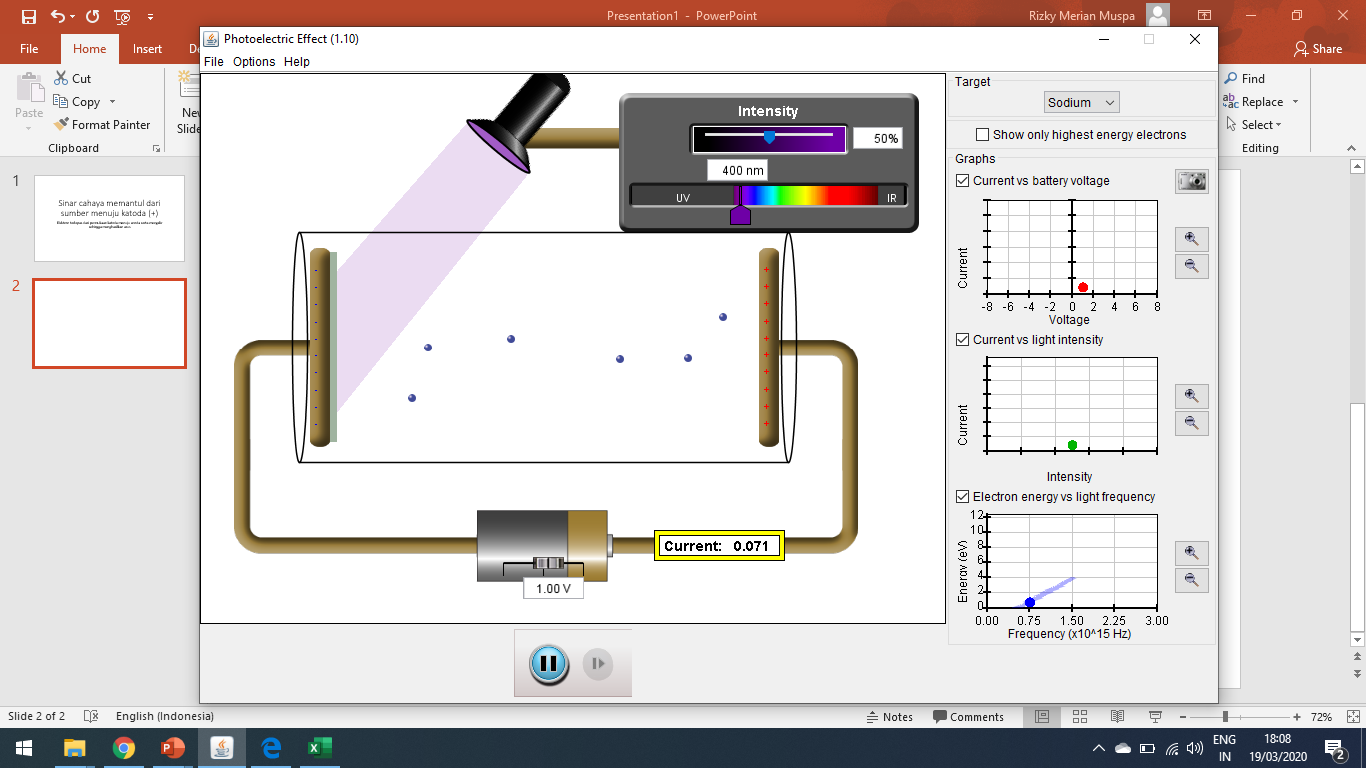 Keterangan :
Intensitas = 50%

λ = 400 nm

V = 1,20 volt
I = 0,071 A
Lampiran 3.
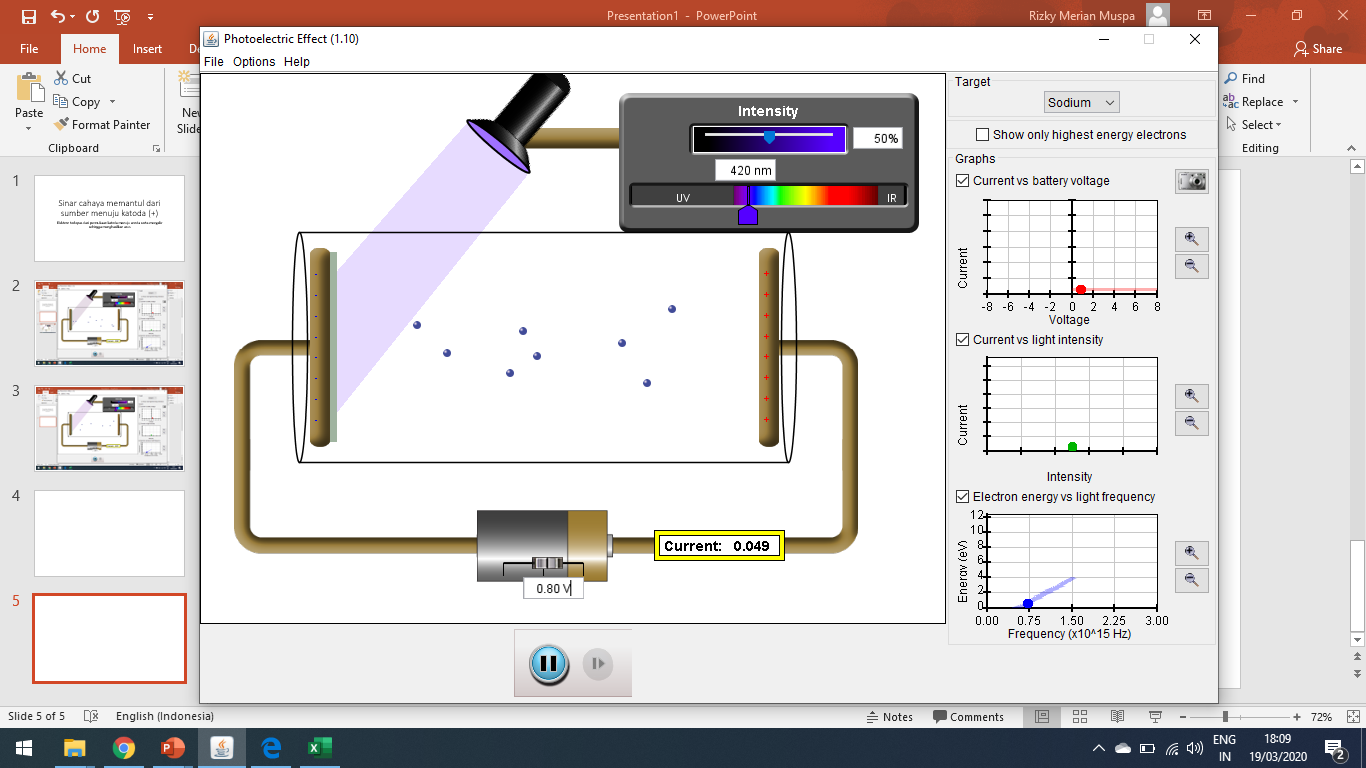 Keterangan :
Intensitas = 50%

λ = 420 nm

V = 0,80 volt
I = 0,049 A
Lampiran 4.
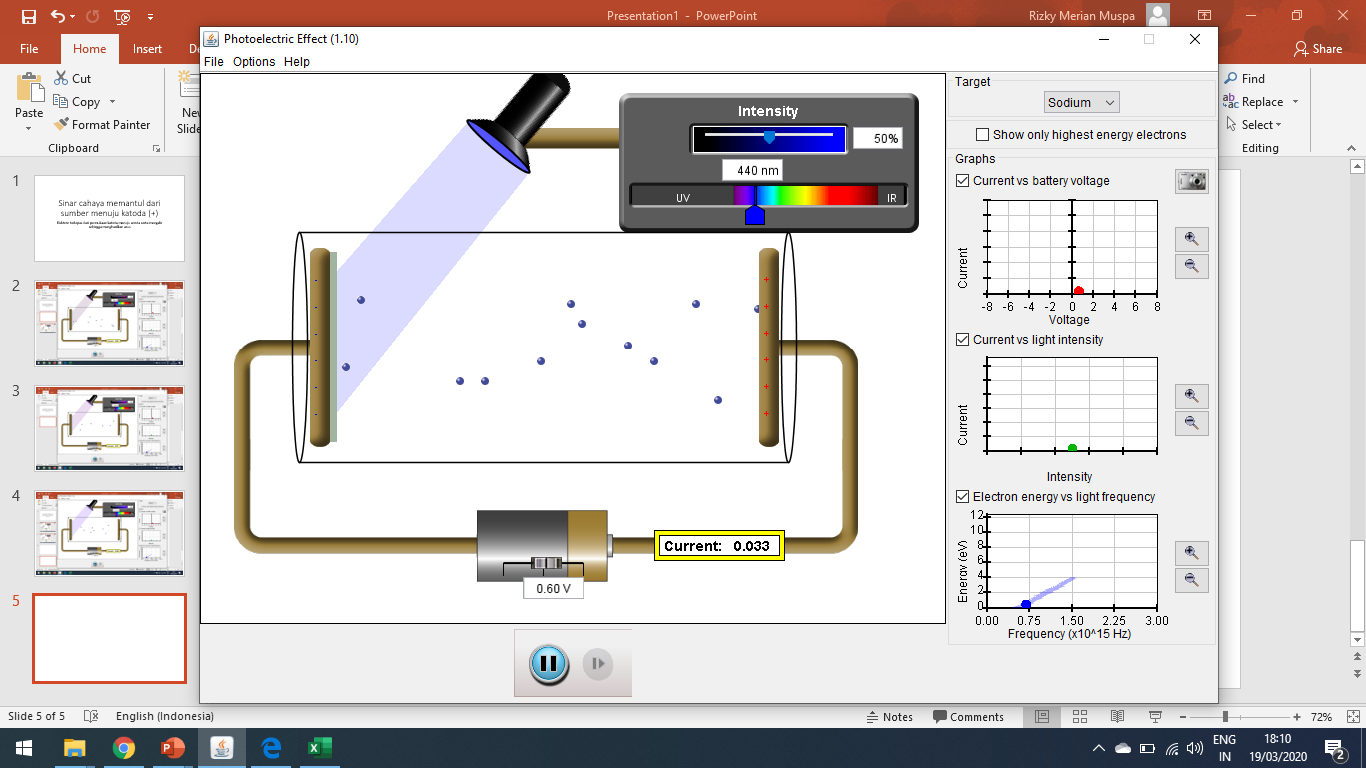 Keterangan :
Intensitas = 50%

λ = 440 nm

V = 0,60 volt
I = 0,033 A
Lampiran 5.
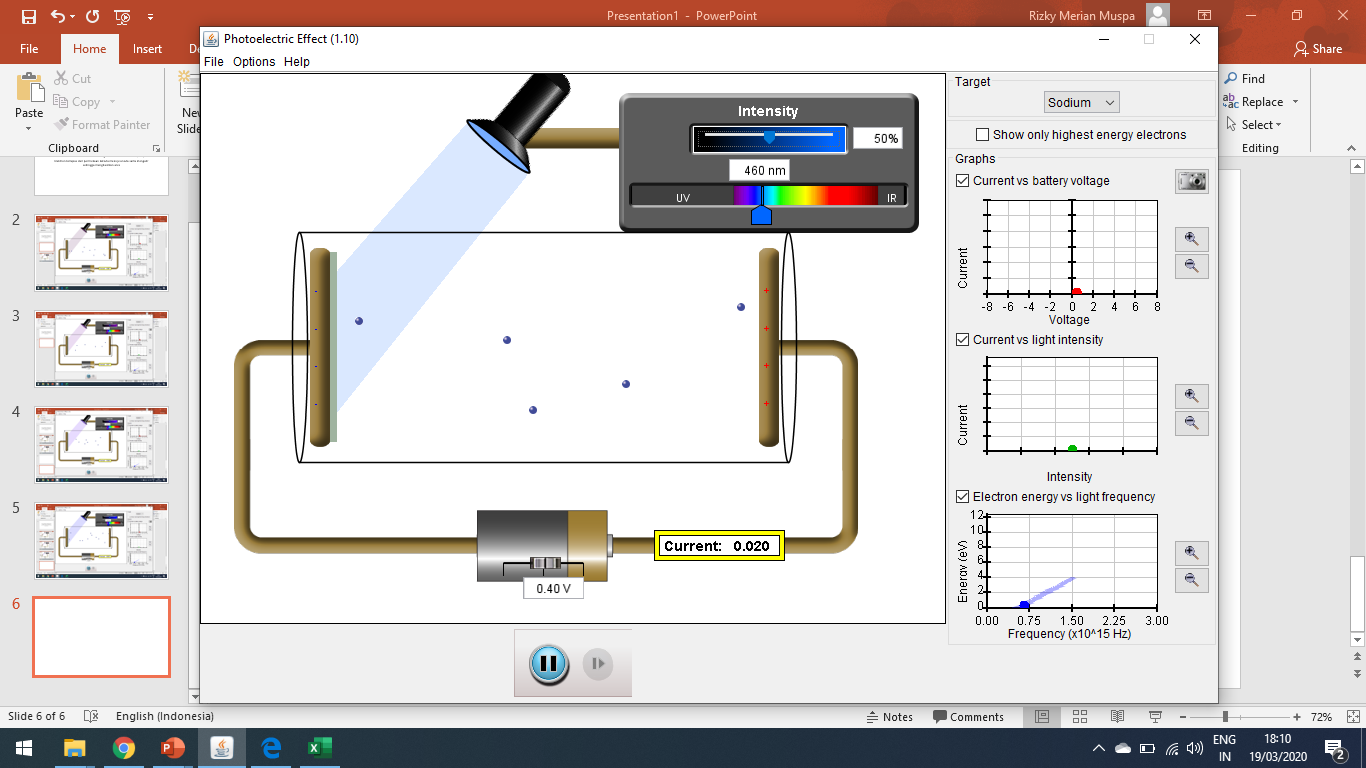 Keterangan :
Intensitas = 50%

λ = 460 nm

V = 0,40 volt
I = 0,020 A
Lampiran 6.
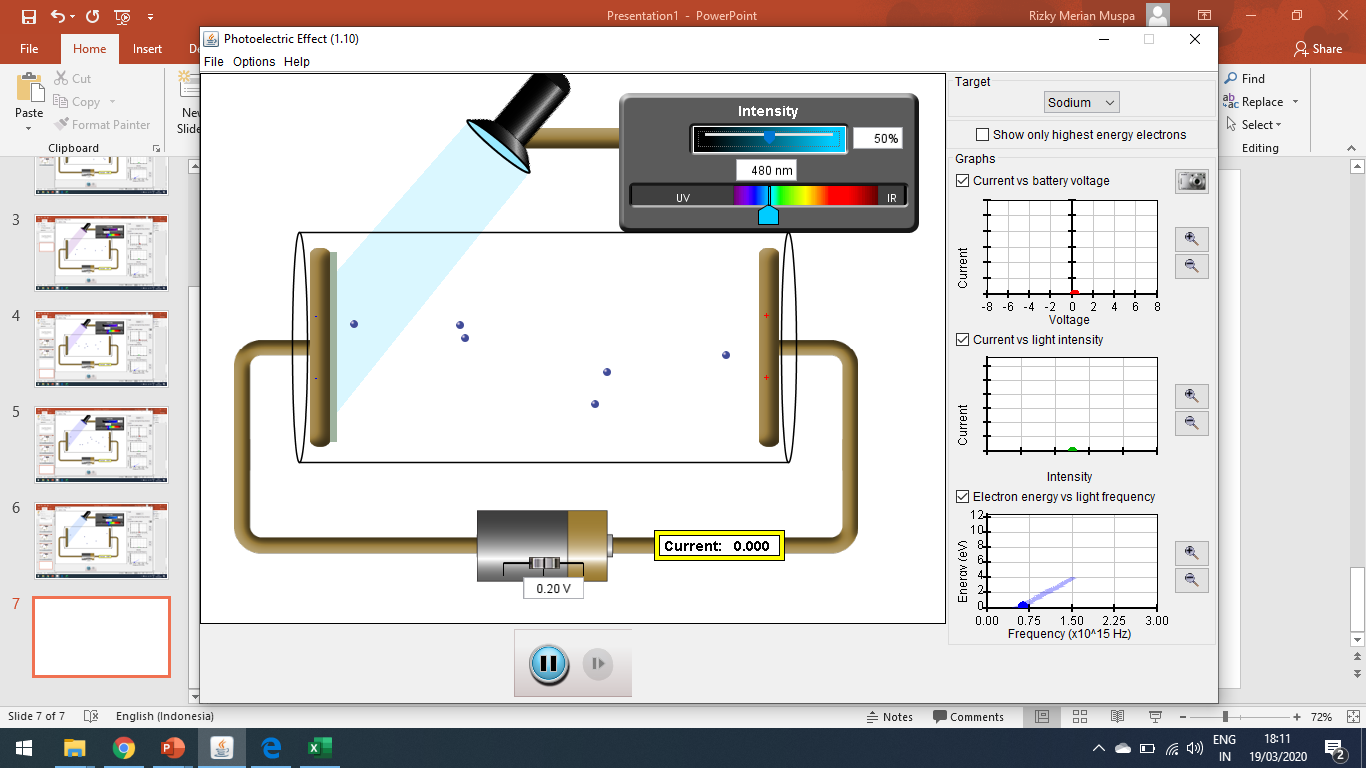 Keterangan :
Intensitas = 50%

λ = 480 nm

V = 0,20 volt
I = 0,00 A